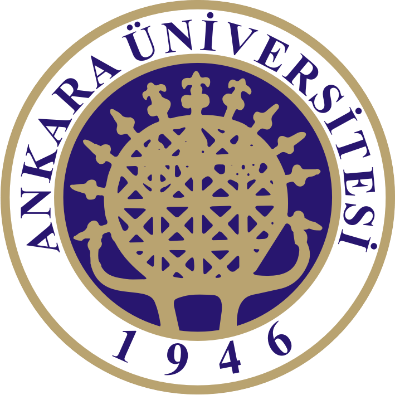 KİM 443 ANALİTİK BİYOKİMYA
BİYOKİMYASAL ANALİZLERİN GENEL ÖZELLİKLERİ, ÖNEMİ ve UYGULAMA ALANLARI
Prof. Dr. Emel EMREGÜL
Ankara Üniversitesi
Kimya Bölümü
Analitik biyokimya, biyolojik örneklerin kompozisyonunu tayin etmek için laboratuvar metodlarının kullanımını içermektedir ve biyolojik bilimlerin birçok alanında değişik uygulamaları vardır.
Bir analizden elde edilen sonuçlar laboratuvar raporu olarak genelde sunulur. 

Bu rapor basitçe;

 -hangi maddelerin bulunduğunu (kalitatif) veya

 - numunedeki madde miktarını (kantitatif) içermektedir.
Kalitatif/Kantitatif Rapor
Bir kalitatif rapor numunenin kompozisyonu hakkında yorum yapmaksızın belirli bir madde veya madde grubunun varlığından bahseder. 
Birçok durumda rapor, bir grup maddenin bireysel üyelerini spesifik olarak belirtmektedir. 

Bir kantitatif rapor numunedeki bir madde miktarını belirtmelidir, ölçümün birimleri anlamlı ve sonraki hatalı okumaları (sonuçları) engellemek için madde miktarı yeteri kadar olmalıdır.
Kalitatif sonuçları rapor ederken güvenilirliğinin istatiksel olarak tayin edilebilir bir özelliğinin belirtilmesi tercih edilir.
Analiz Metodunun Seçimi
Uygun bir analitik metodu seçebilmek için test edilecek maddenin kimyasal ve fiziksel özelliklerinin bilinmesi gerekir. 
Çünkü madde miktarı ile özellikler arasındaki ilişki her zaman basit olmayabilir, bazı metodlar sadece maddenin tayini (kalitatif) verirken diğer metodlar kantitatif olabilir.
Genelleştirilmiş Analiz Metodu
Genelleştirilmiş Analiz Metodundaki ana basamaklar
 
Test edilecek maddenin purifikasyonu
 
Türevleri oluşturulacak fiziksel karakterlerin gösterilmesi
 
Var olan uyarılmış veya fiziksel karakteristiklerin tayini
 
Sinyal genişletilmesi
 
Sinyal ölçümü

Hesaplamalar
 
Sonuçların sunumu